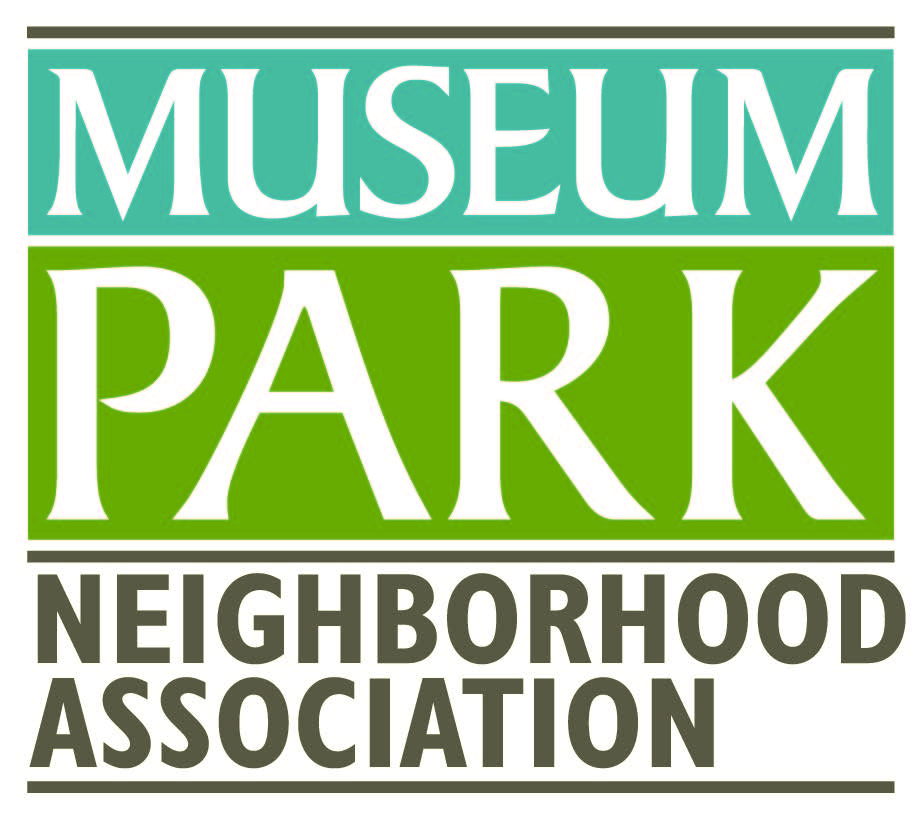 GENERAL MEETING AGENDA
Wednesday, July 6, 2022, 6:00 pm